Critical reflection question 4
How did you integrate technologies – software, hardware and online – in this project?
I integrated technologies in many ways. Software, hardware, and online technology all helped me develop my magazine. To begin with, software like Canva helped me design most of my double page spread. Canva is an easy software to work with that allows me to edit and design my magazine how I want to. I can change the placement, font size, and color of the text as well as move around pictures and text boxes to where I want on my magazine. Hardware devices that have helped me throughout this process was my iPhone and computer. I was able to use my phone to get pictures to put onto my magazine, I was able to use my laptop to make my magazine and edit it how I wanted it to be. Lastly, I used online sites like safari and other articles. In order to make my magazine I needed information on my topic and to get this information I used other articles from safari.
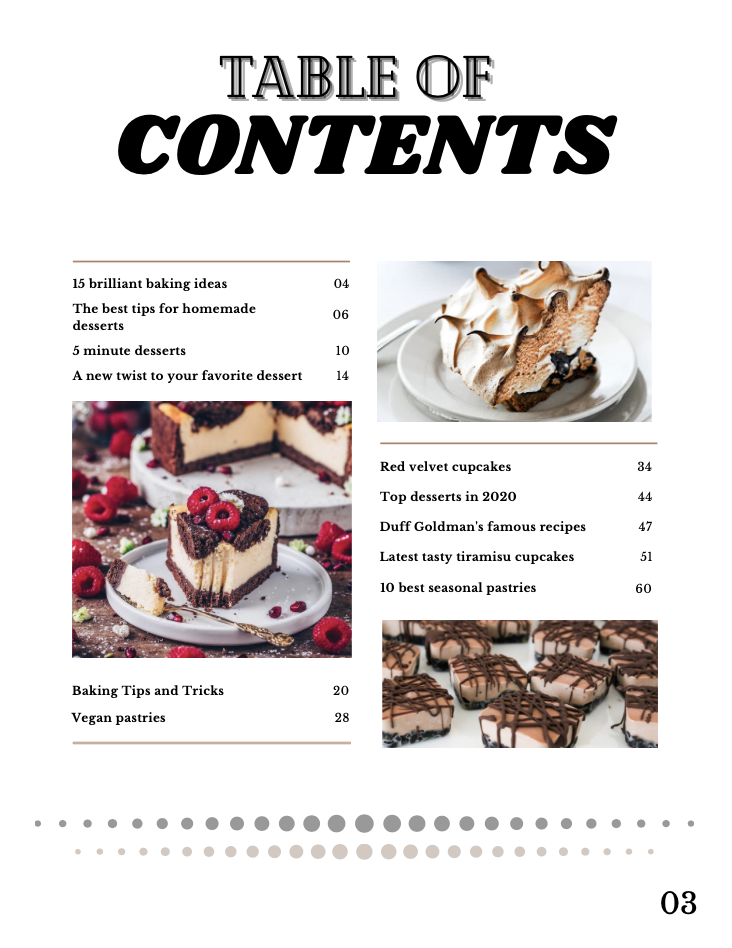 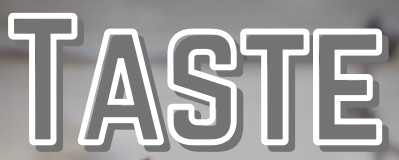 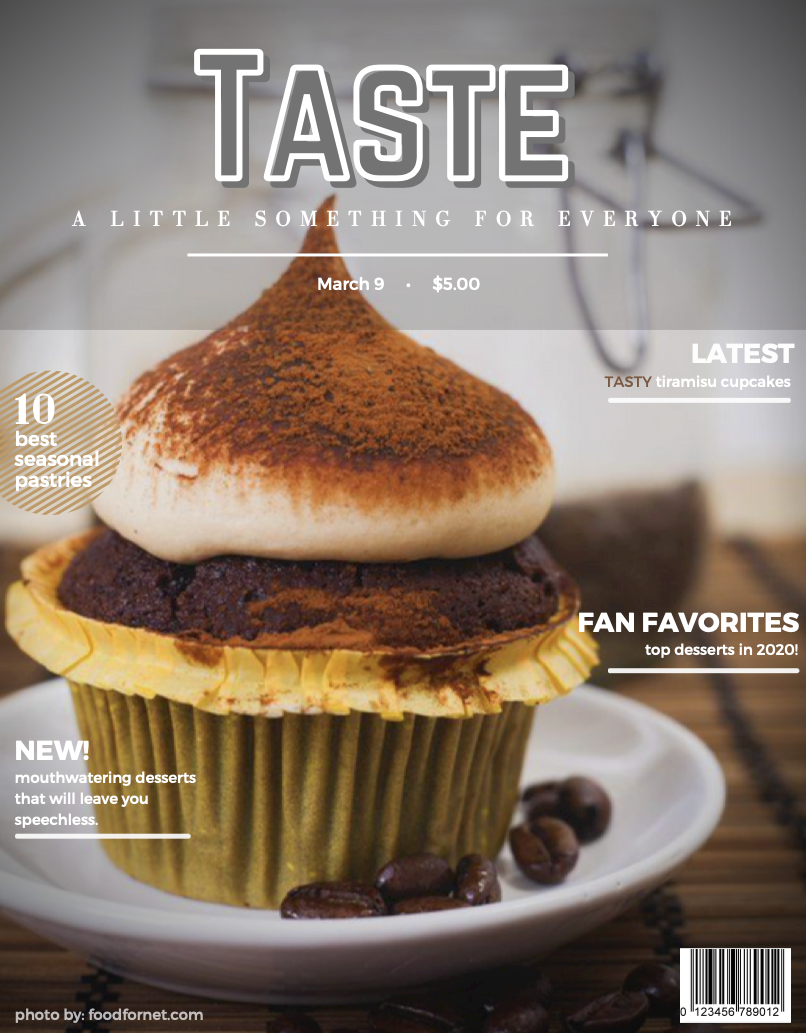 I was able to change the font size and add a shadow effect to the title to grab the audience’s attention.
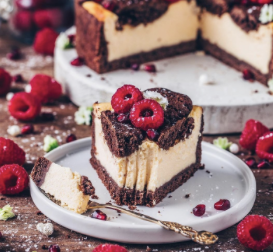 Having access to my phone gave me the ability to transport images and put them onto my magazine
After experience with Canva I learned how to insert shapes such as this one to make the words stand out more and grab the audience’s attention
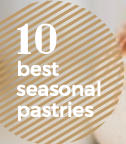 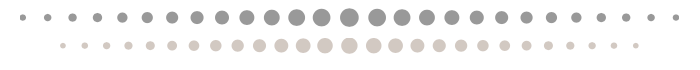 I used Canva to insert little designs like this one to make my magazine look better and more presentable